Министерство труда и социальной защиты населения Республики Мордовия
Государственное казенное учреждение социального обслуживания 
Республики Мордовия
«Республиканский социальный приют для детей и подростков 
«Надежда»
ПОРТФОЛИО
на первую квалификационную 
категорию

педагога-психолога
Мещеряковой 
Юлии Николаевны
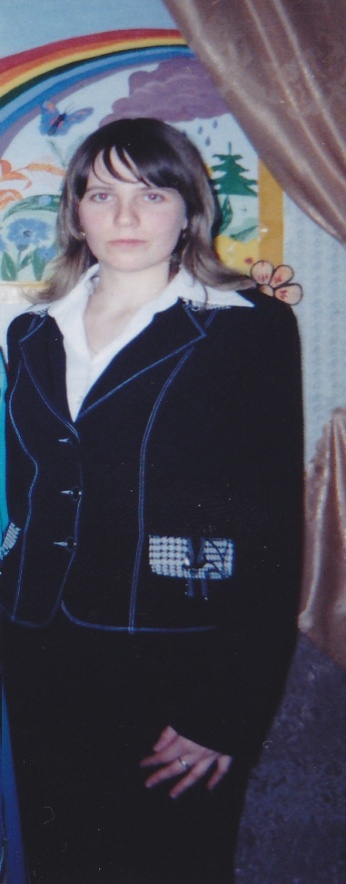 Дата рождения: 15.08.1987г.
Профессиональное образование: высшее, Московский Государственный Гуманитарный университет им. М.А. Шолохова по специальности «Психология». Присуждена квалификация. Психолог. Преподаватель психологии. Специализация «Психологическое консультирование». Дата выдачи 15 ноября 2009г. ВСГ 2270435
Стаж педагогической работы в данном учреждении: 10 лет
 Стаж педагогической работы (по специальности): 8 лет
Общий трудовой стаж: 13лет
    rsp_nadezhda.ru
1. Характеристика-представление
2. Качество реализации коррекционно-развивающих и развивающих программ
3. Качество реализации коррекционно-развивающих и развивающих программ
4. Качество организации деятельности в соответствии с направлениями
5. Качество организации деятельности в соответствии с направлениями
6. Взаимодействие с родителями
7. Взаимодействие с родителями
8. Взаимодействие с педагогами
9. Взаимодействие с педагогами
10. Взаимодействие с педагогами
11. Взаимодействие с обучающимися
12. Взаимодействие с обучающимися
13. Взаимодействие с обучающимися
14. Взаимодействие с обучающимися
15.Взаимодействие с педагогами, родителями, обучающимися
16. Позитивные результаты внеурочной деятельностиМуниципальный уровень (очно)
17. Позитивные результаты внеурочной деятельностиМуниципальный уровень (очно)
18. Позитивные результаты внеурочной деятельностиРеспубликанский уровень (очно)
19. Позитивные результаты внеурочной деятельностиРоссийский уровень
20. Наличие публикаций
21. Наличие публикаций
22. Наличие публикацийна сайте учреждения
23. Наличие публикацийРоссийский уровень
24. Наличие авторских программ, методических пособий, методических рекомендаций
25. Наличие авторских программ, методических пособий, методических рекомендаций
26. Наличие авторских программ, методических пособий, методических рекомендаций
27. Выступление на заседаниях методических советов, научно-практических конференциях, педагогических чтениях, семинарах, секциях, форумах, радиопередачахРеспубликанский уровень
28. Выступление на заседаниях методических советов, научно-практических конференциях, педагогических чтениях, семинарах, секциях, форумах, радиопередачахна уровне учреждения
29. Выступление на заседаниях методических советов, научно-практических конференциях, педагогических чтениях, семинарах, секциях, форумах, радиопередачахРоссийский уровень
30. Проведение мастер-классов, открытых занятий, мероприятий (очно) Муниципальный уровень
31. Проведение мастер-классов, открытых занятий, мероприятий (очно) на базе учреждения
32. Общественно-педагогическая активность педагога: участие в работе педагогических сообществ, комиссиях, в жюри конкурсов Российский уровень
33. Общественно-педагогическая активность педагога: участие в работе педагогических сообществ, комиссиях, в жюри конкурсов на уровне учреждения
34. Общественно-педагогическая активность педагога: участие в работе педагогических сообществ, комиссиях, в жюри конкурсовучастие на муниципальном уровне
35. Общественно-педагогическая активность педагога: участие в работе педагогических сообществ, комиссиях, в жюри конкурсовРеспубликанский уровень
36. Участие педагога в профессиональных конкурсах
37. Награды и поощрения  Муниципальный уровень
38. Награды и поощрения на уровне учреждения
39. Награды и поощрения Республиканский уровень
40. Награды и поощрения Российский уровень
41. Дополнительная информация
42. Дополнительная информацияУчастие педагогаМеждународный уровень
43. Дополнительная информацияУчастие педагога в профессиональных конкурсах